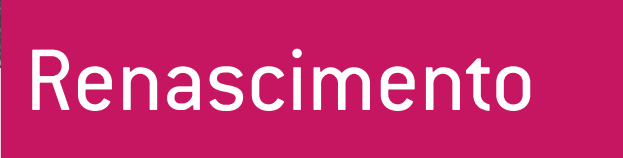 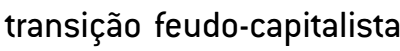 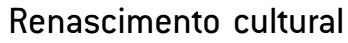 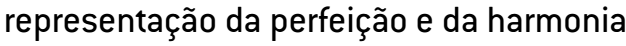 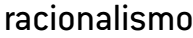 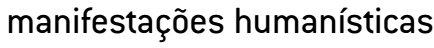 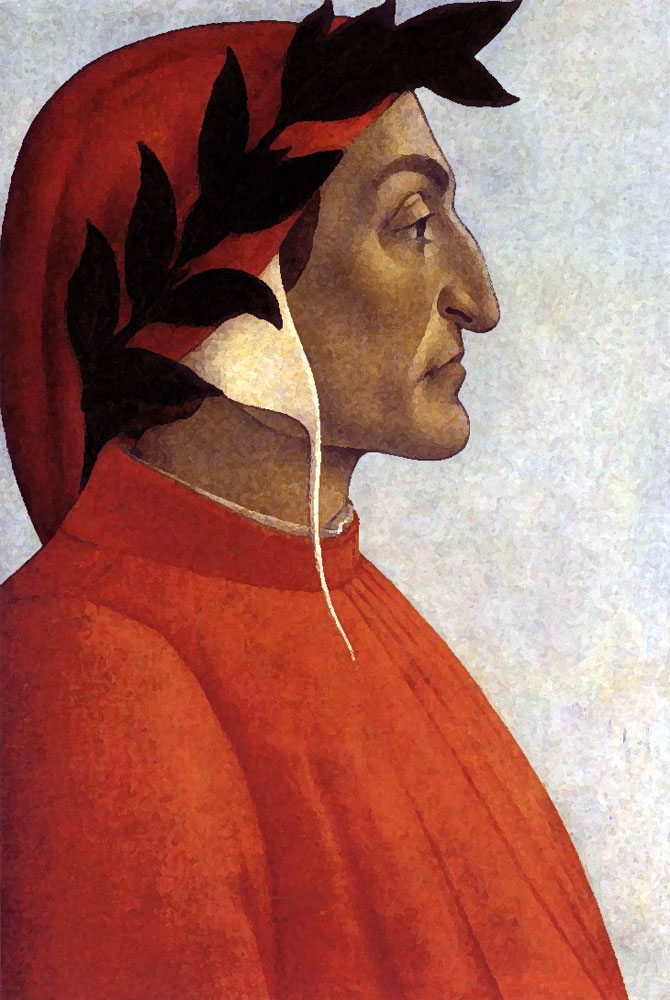 “O medo se deve somente àquelas coisas que podem causar algum tipo de dano; As outras não, pois não fazem nenhum mal.”

A divina comédia
Dante Alighieri
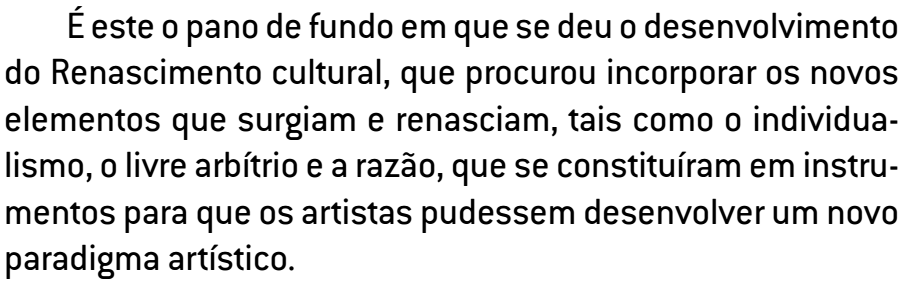 Contrapunham politicamente os valores anteriores: divisão social estanque, teocentrismo, sistema nobiliárquico.
Os patrocinadores desta arte: As classes burguesas (que surgiam)
O Maneirismo e a internacionalização da Renascença: A palavra maneiro servia para significar o estilo da arte. (século XVI)
Na Pintura
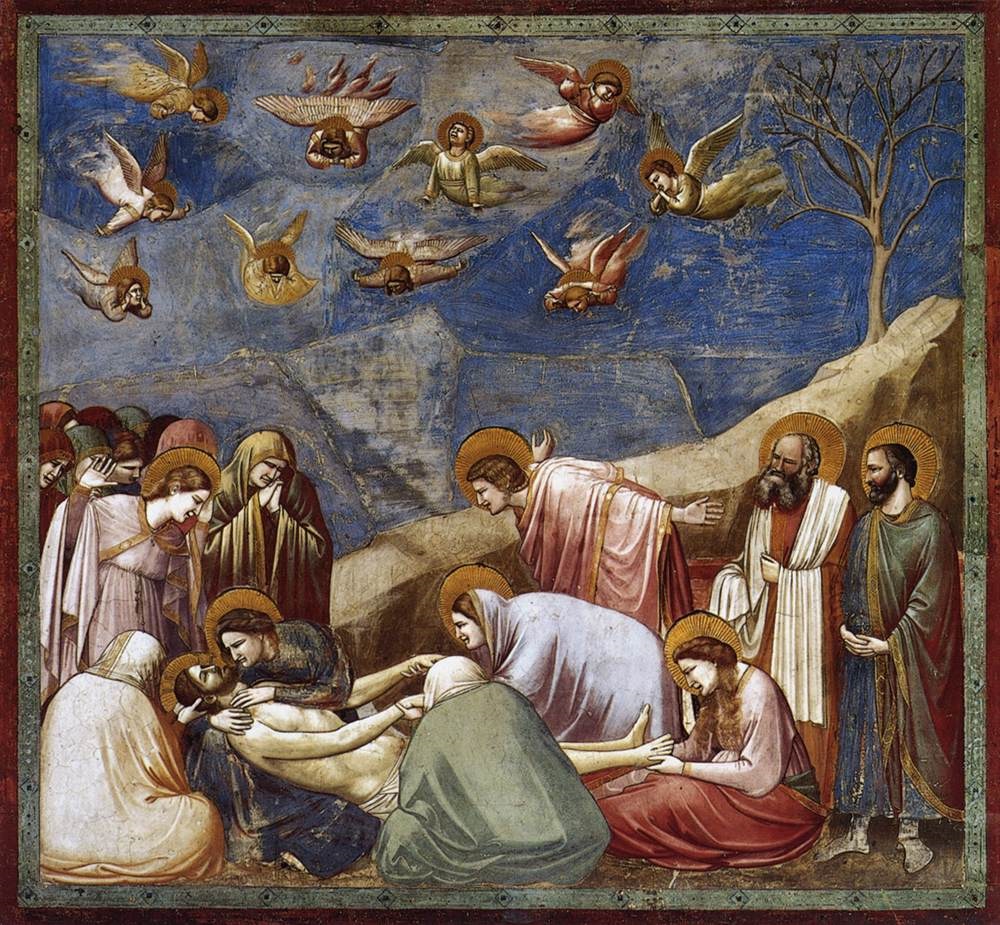 PRIMEIRAS CARACTERÍSTICAS DO PERÍODO TRECENTO E QUATROCENTO

1) Páthos – paixões, expressões, temperamento (preocupação com o estado de espírito)
A lamentação sobre a morte de Cristo – Giotto di Bondone séc XIII
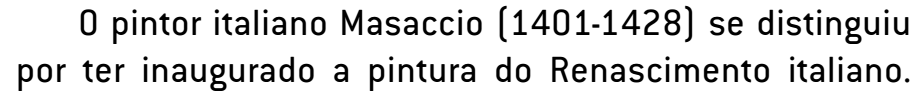 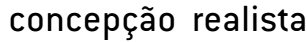 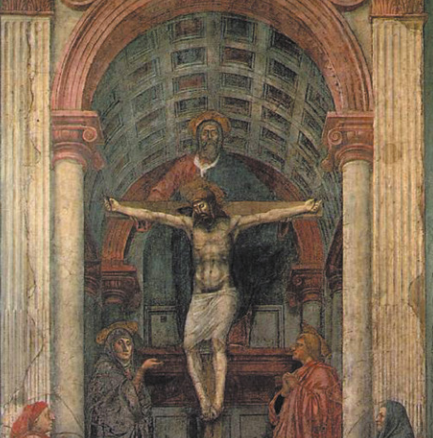 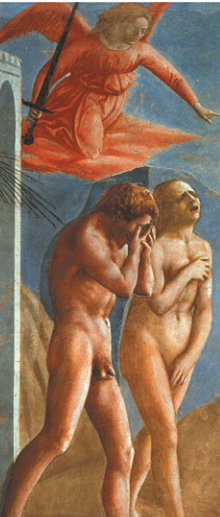 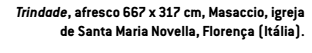 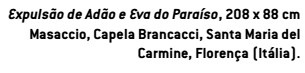 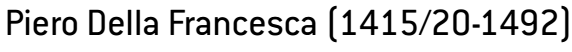 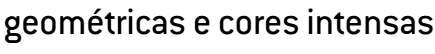 GEOMETRIA ESPACIAL E ABSTRAÇÃO
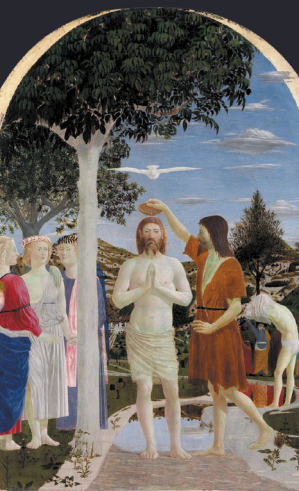 INTERPRETAÇÃO –
PRESENÇA DA TRINDADE
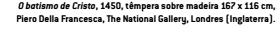 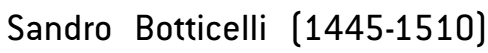 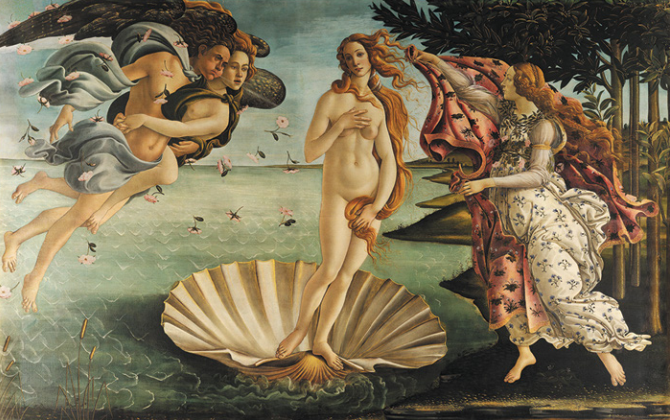 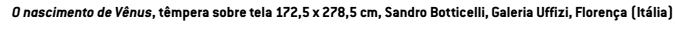 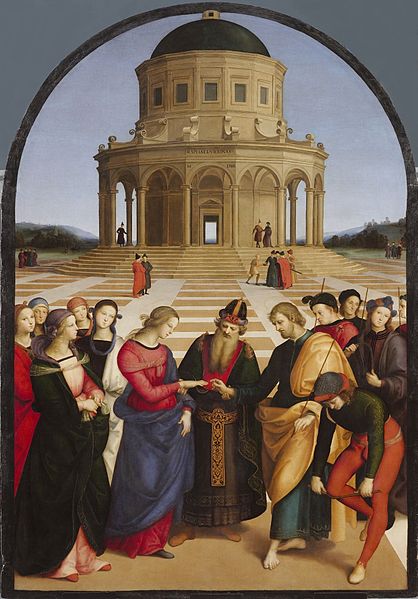 Caracterização:
PERSPECTIVA
PROFUNDIDADE
REALISMO
CLÁSSICO
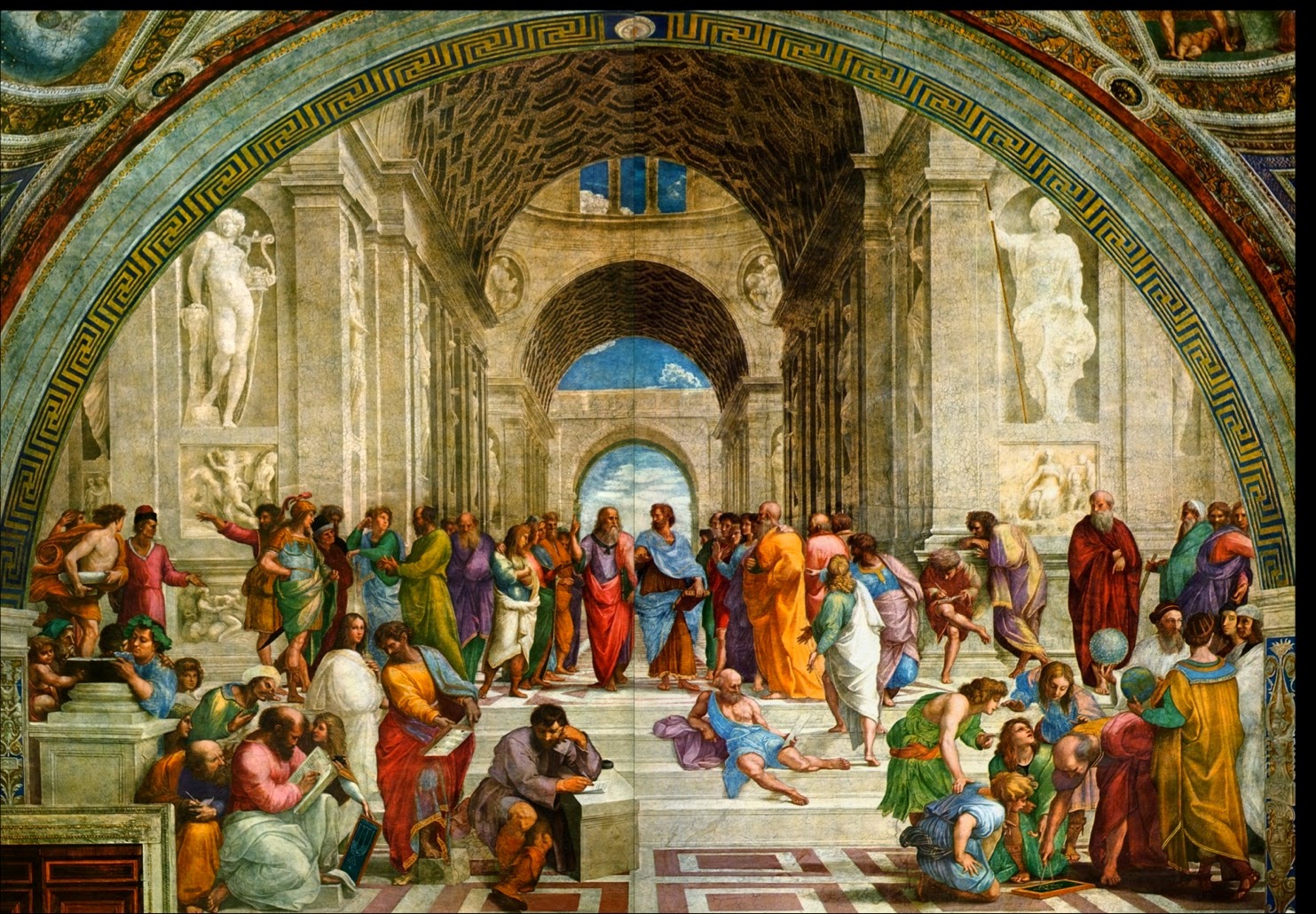 Rafael Sanzio – Casamento de Maria e José (Séc. XV)
Rafael Sanzio – Escola de Atenas
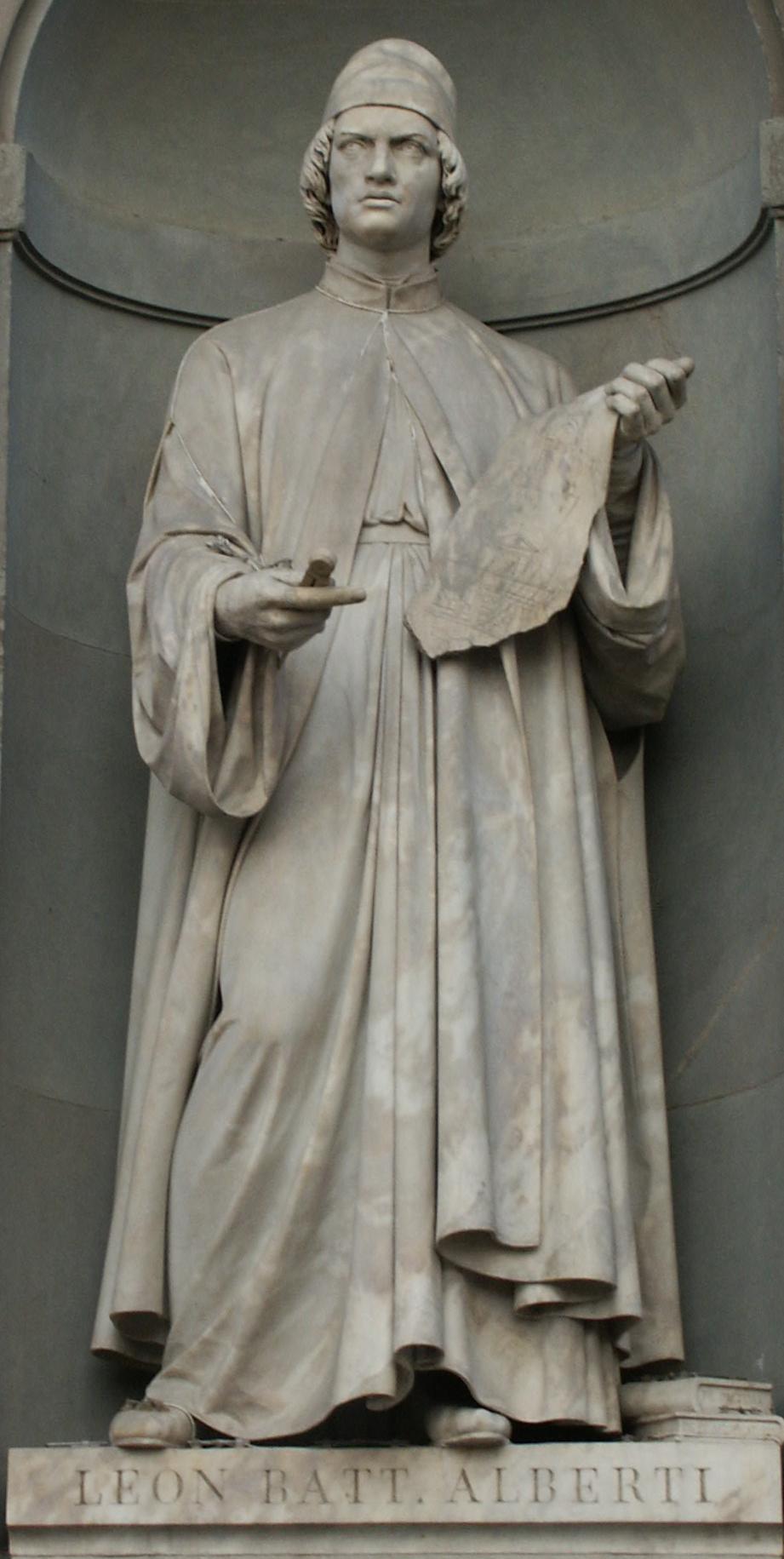 ESCREVE UM TRATADO Da pintura
PERSPECTIVA ALBERTIANA
“o artista deve se distanciar daquilo que não vê e apenas representar aquilo que aparece aos olhos” (1404 – 1472 )
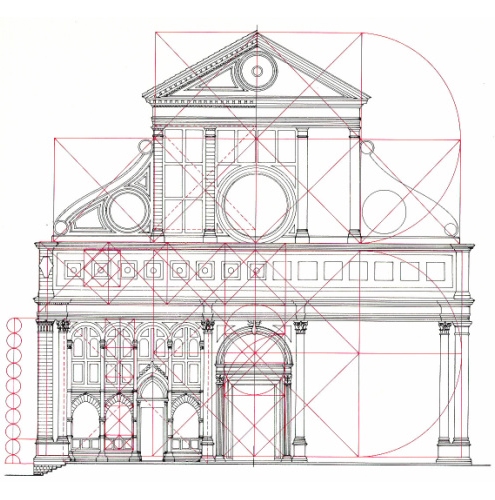 LEONARDO DA VINCI – Séc. XV e XVI
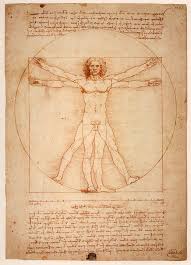 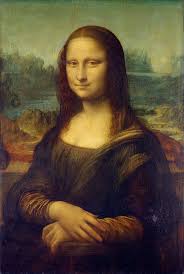 O homem vitruviano – medidas ideais e harmônicas do corpo humano.  
Redução do corpo.
La Gioconda – O imutável do desenho.
A Santa Ceia – Uso da Simetria e Perspectiva: Observas as linhas e o ponto central 
Em Cristo
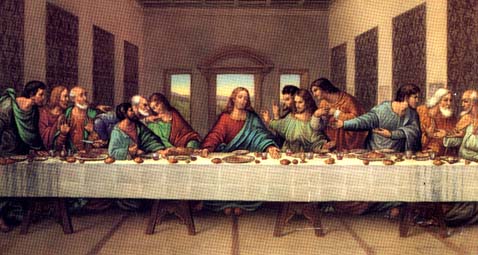 ESCULTURAS
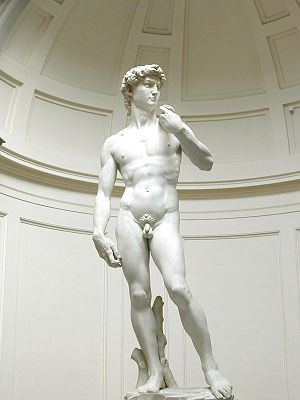 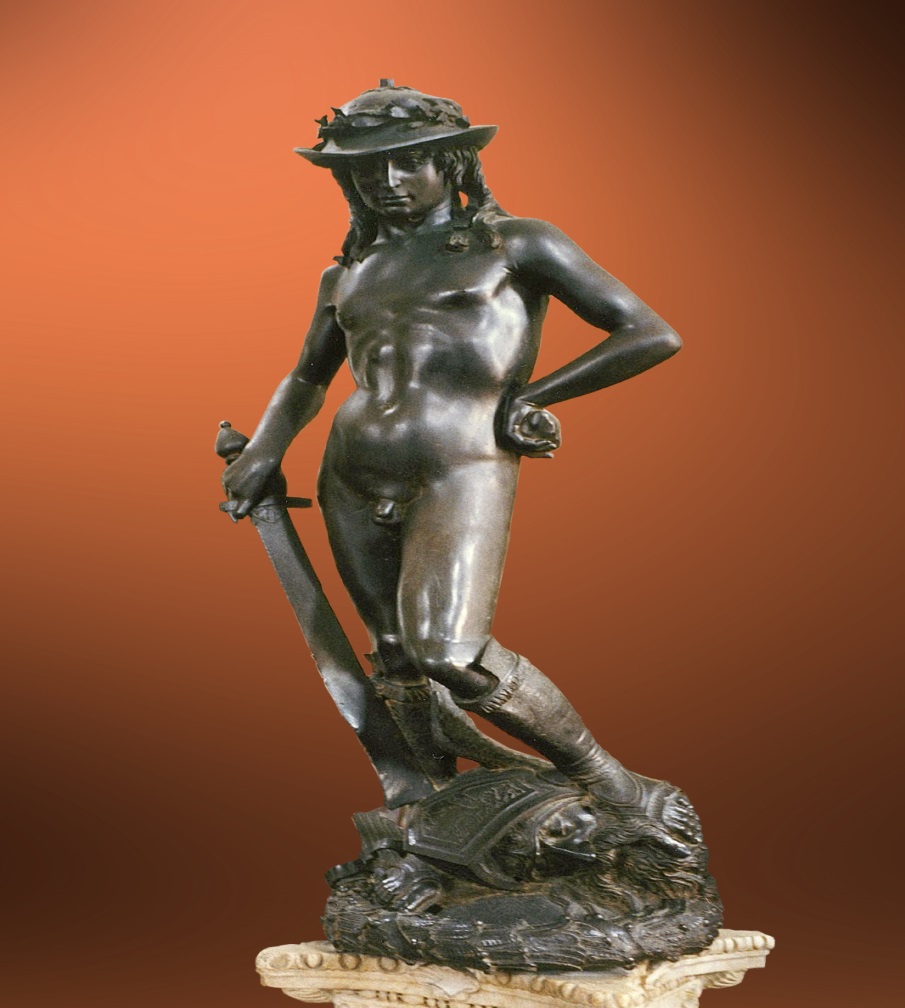 Naturalismo e Realismo
Personalidade
Donatello  - Séc. XV
Michelângelo Séc. XVI